Summerproject2020 in Germany
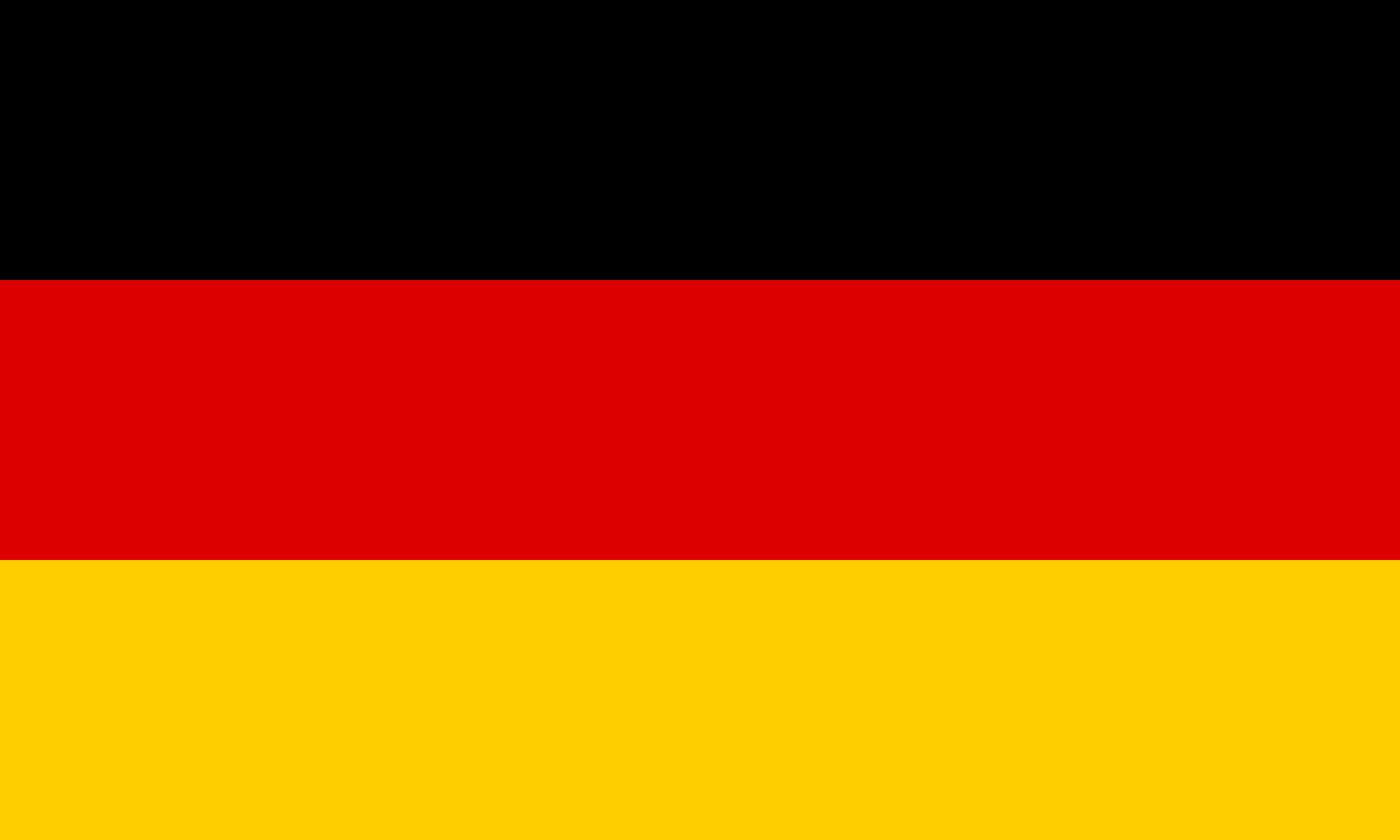 Wilhelmshaven, summer 2019
cooperation
1987 - 2019
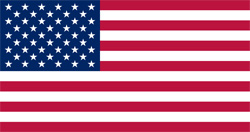 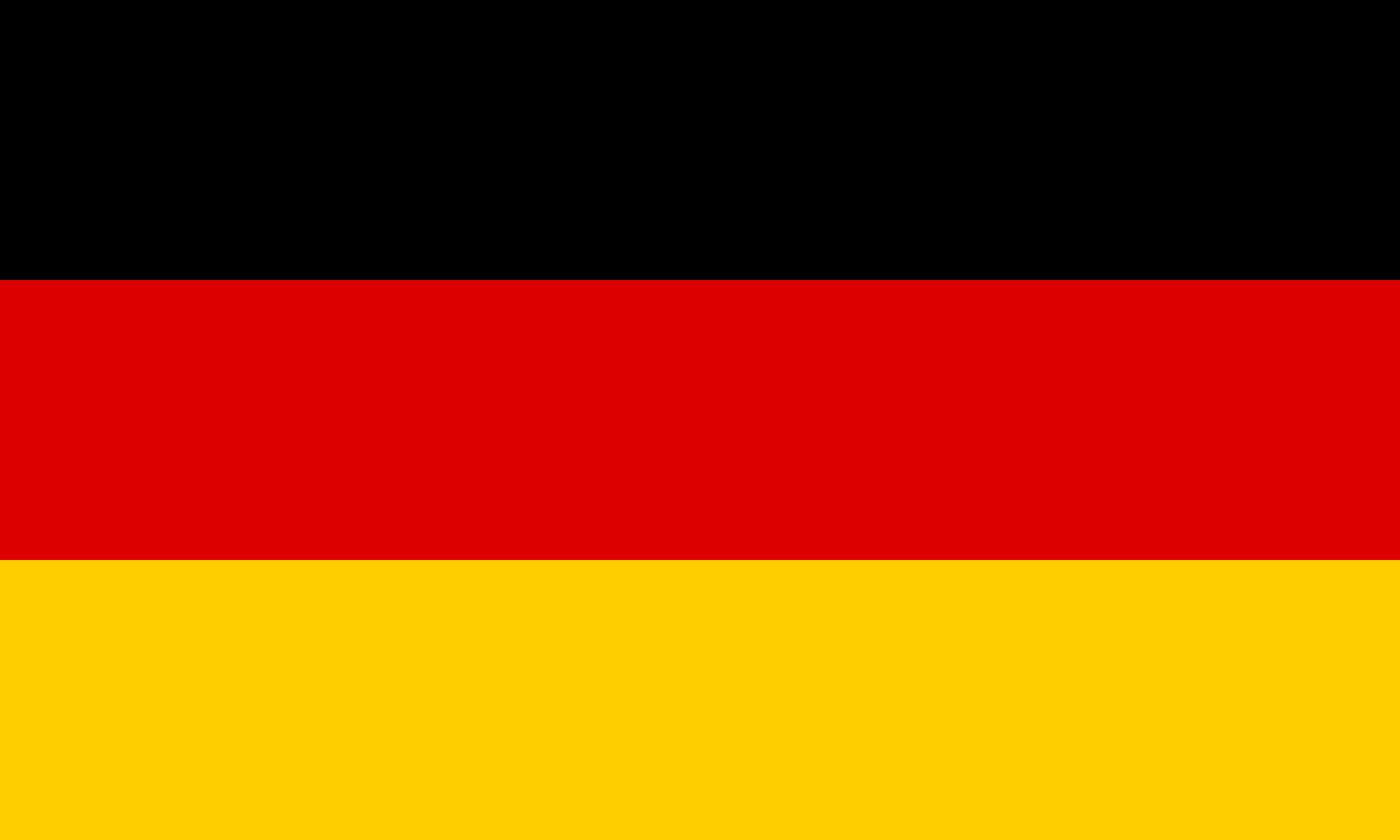 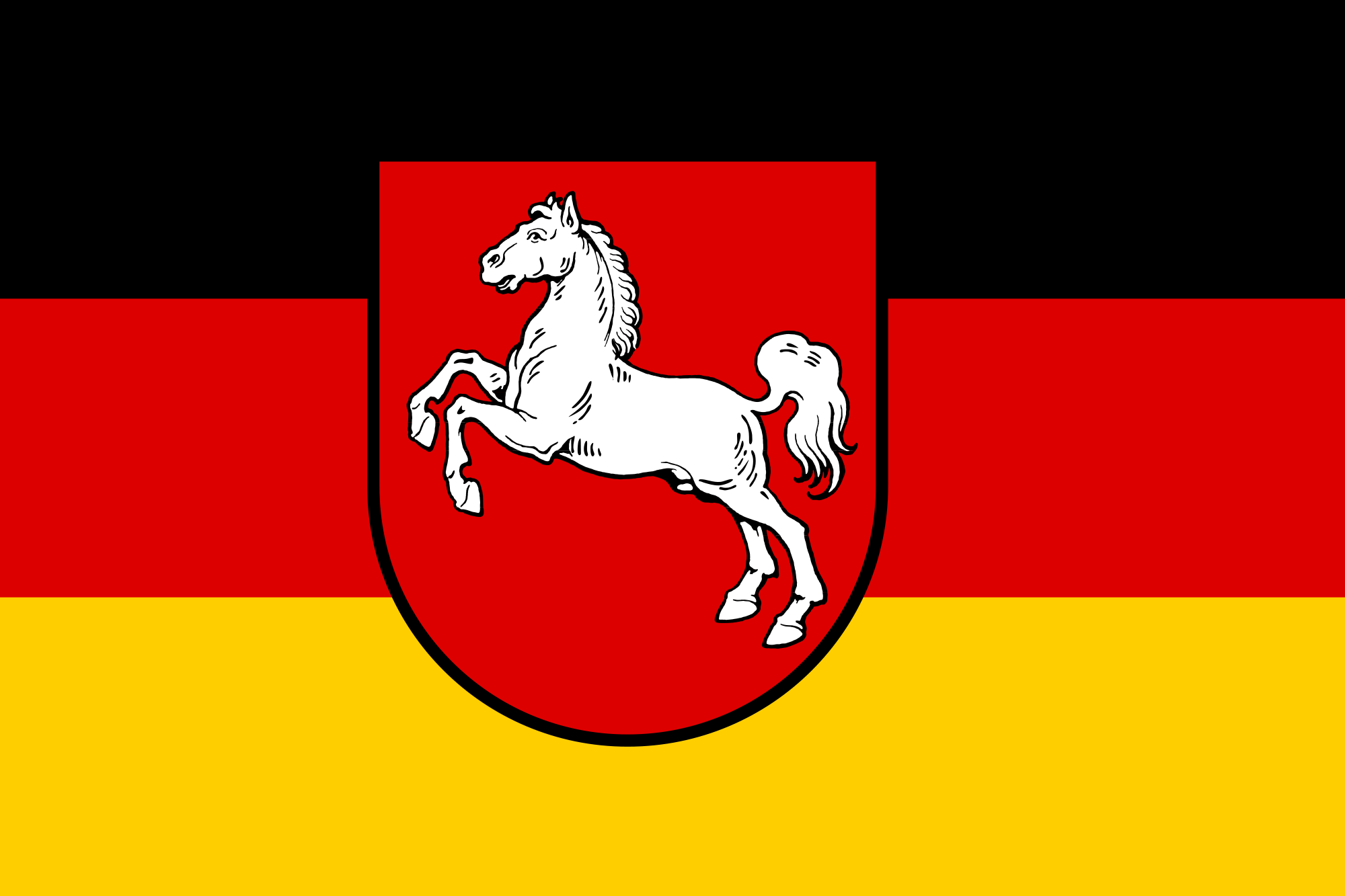 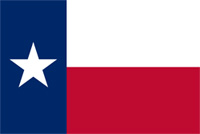 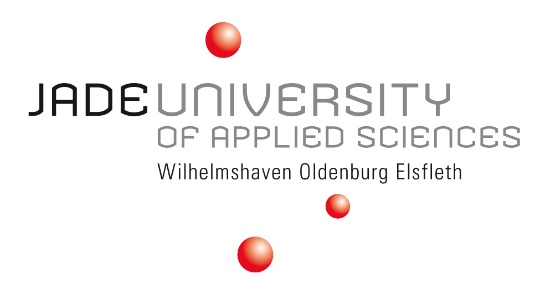 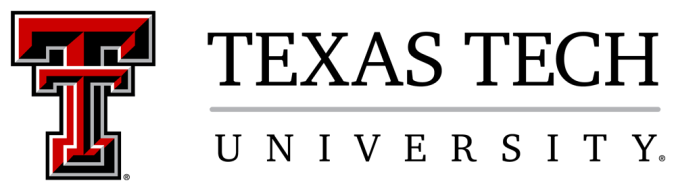 … very intensive with summerprograms and projects since 2012!
2
2
2
come to Germany
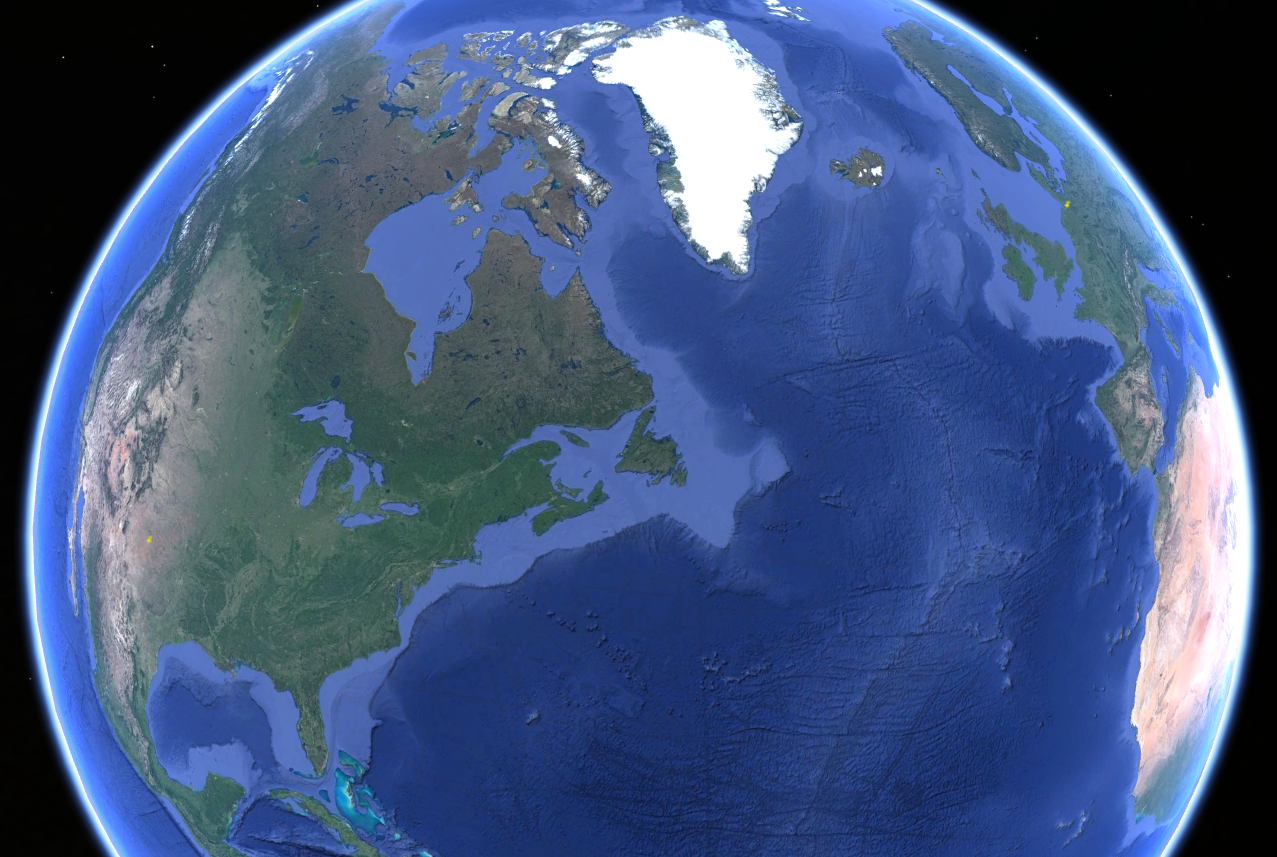 From USA - Texas- Lubbock        to         Europe - Germany - Wilhelmshaven
30.08.2019
come to Germany
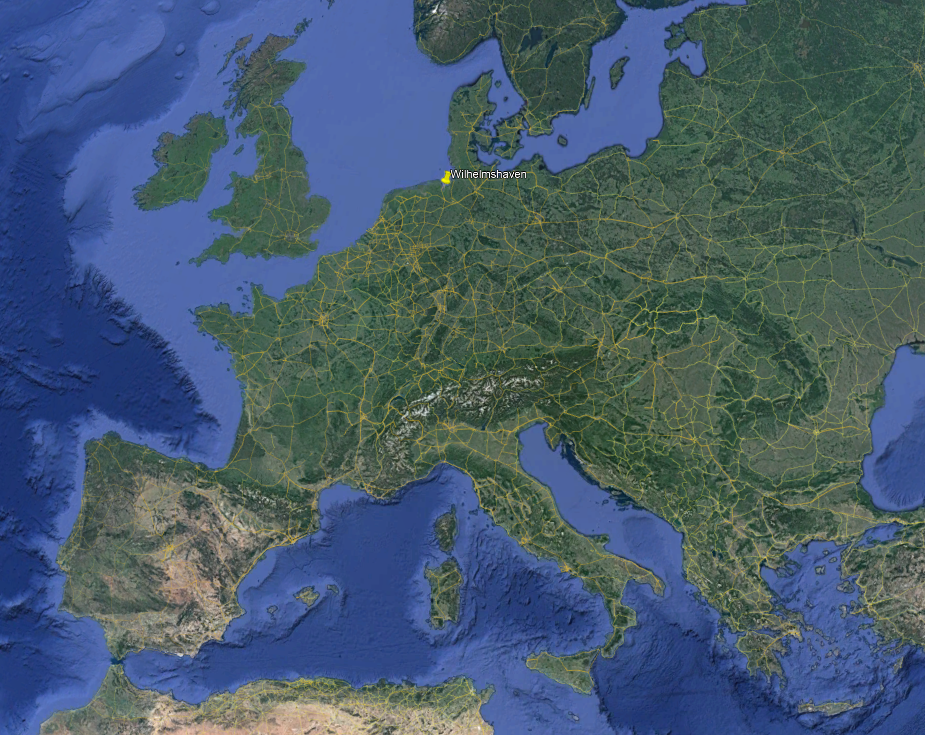 Europe - Germany - Wilhelmshaven
30.08.2019
come to Germany
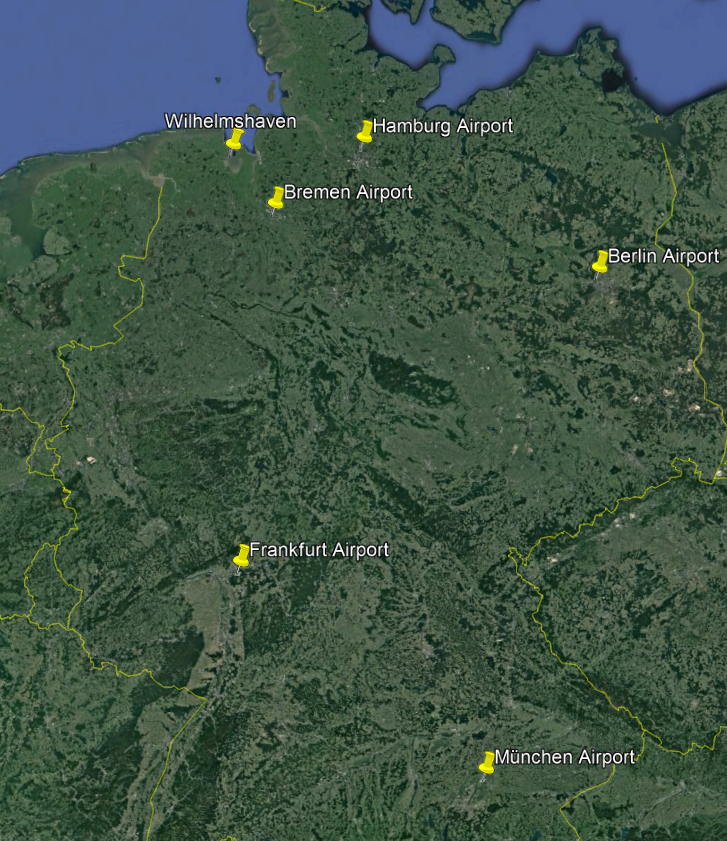 Germany - Wilhelmshaven
30.08.2019
come to Germany
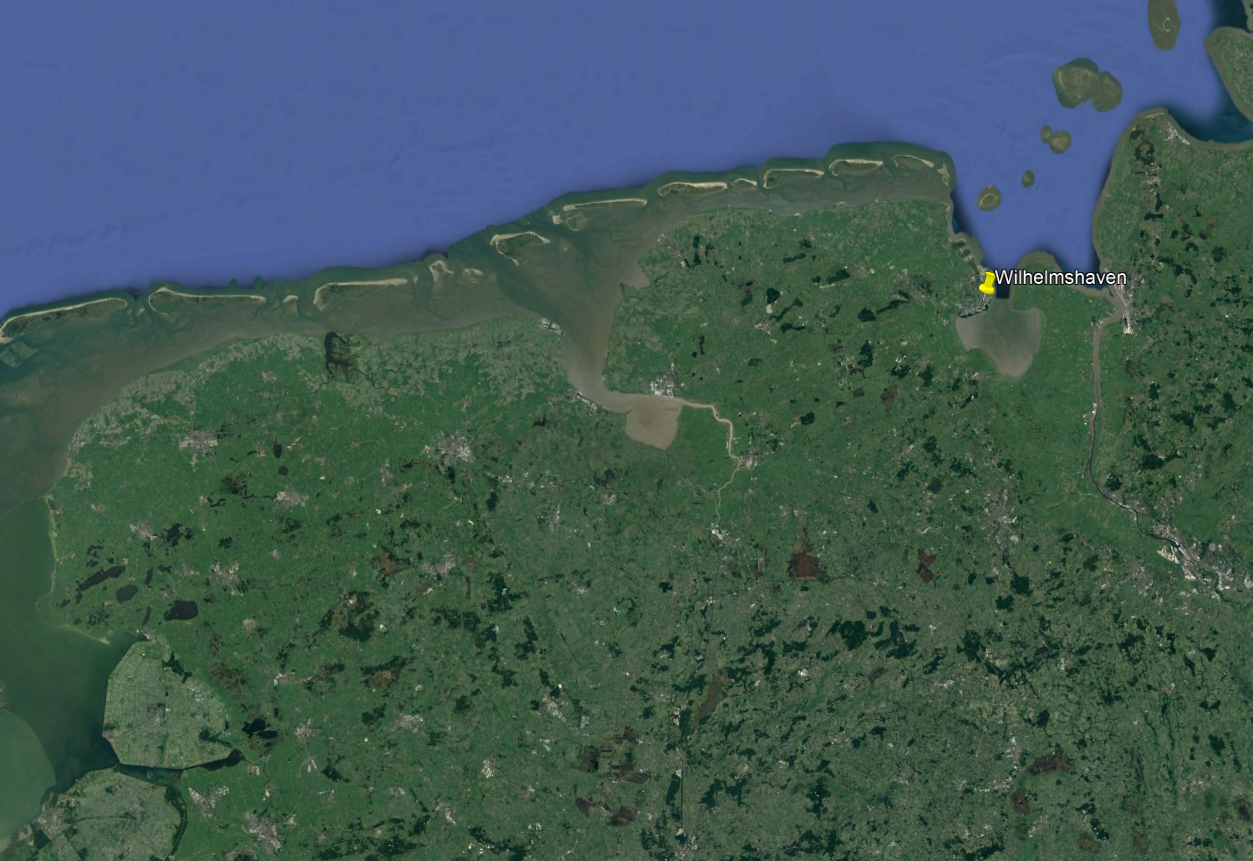 Wilhelmshaven
30.08.2019
wilhelmshaven
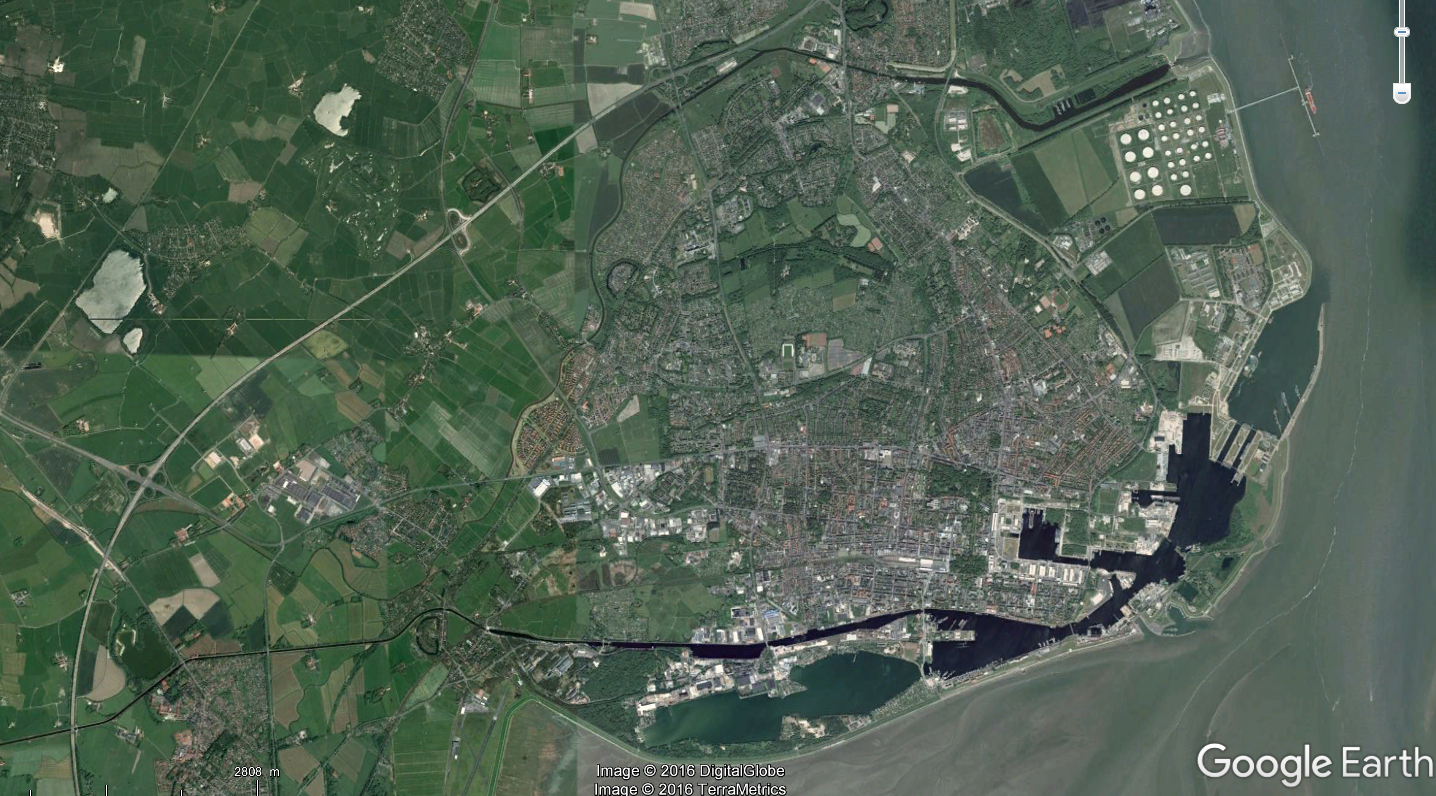 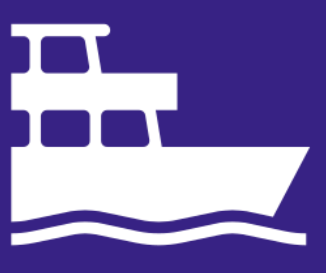 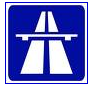 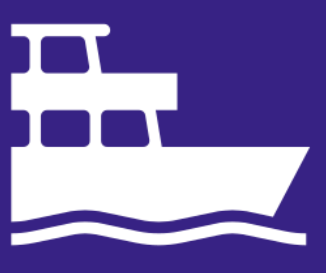 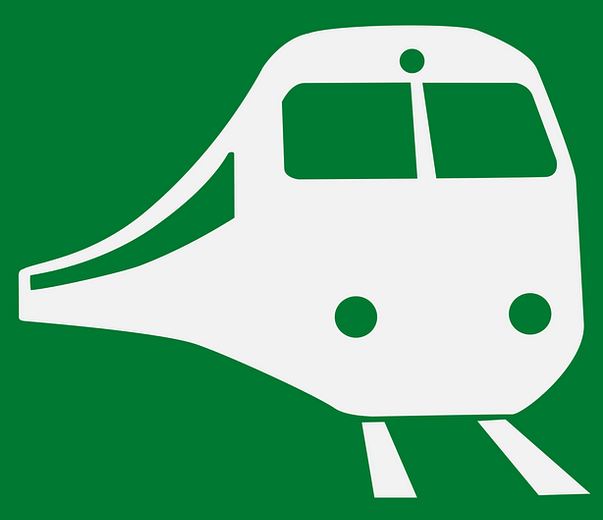 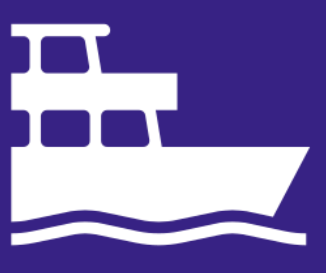 Downtown – Hotel                        Campus
7
7
7
Campus Birdview
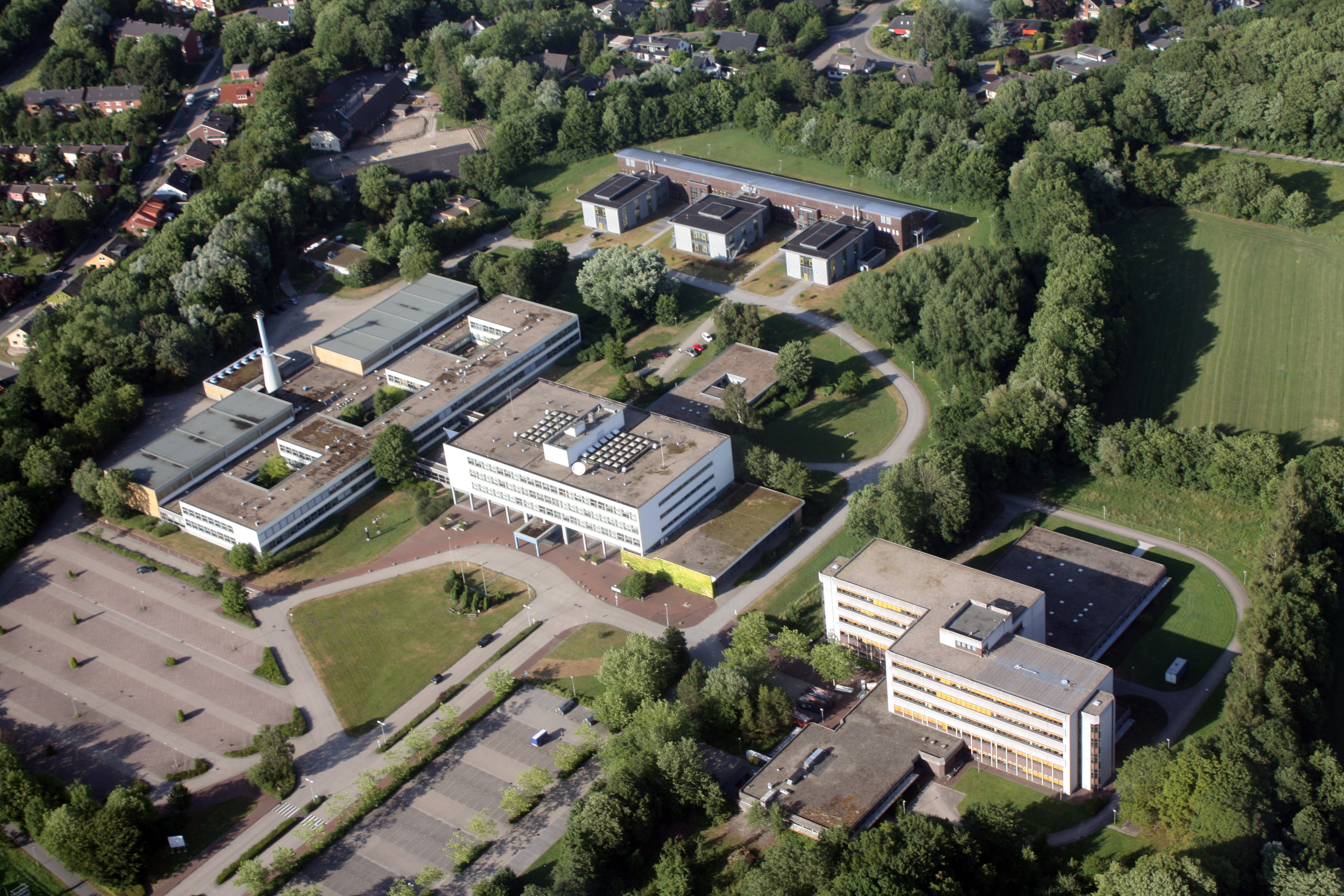 www.jade-hs.de
Foto: Lübben
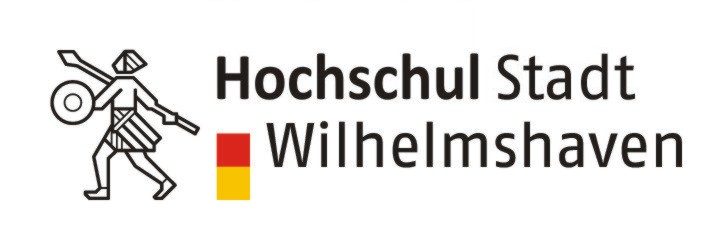 8
8
8
Campus mainbuilding
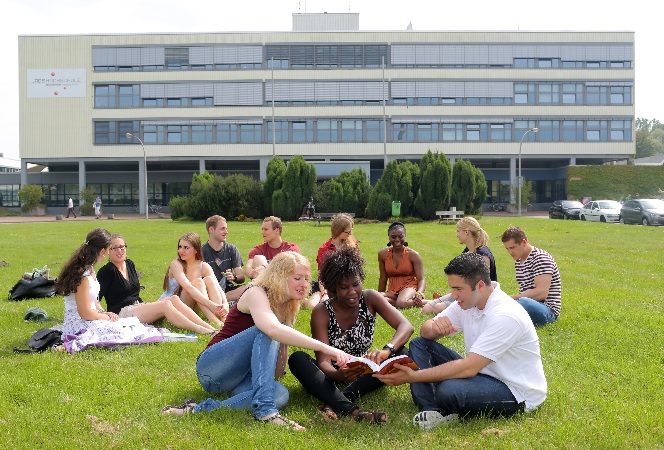 30.08.2019
Wilhelmshaven
City at the North Sea
Largest continuous tidal flats in the world!
Lower Saxony Wadden Sea National Park
UNESCO World Heritage since 2009
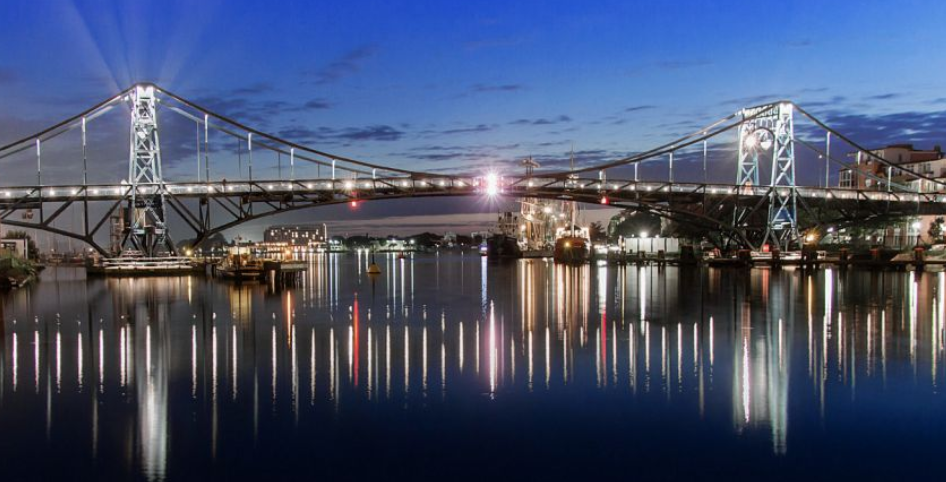 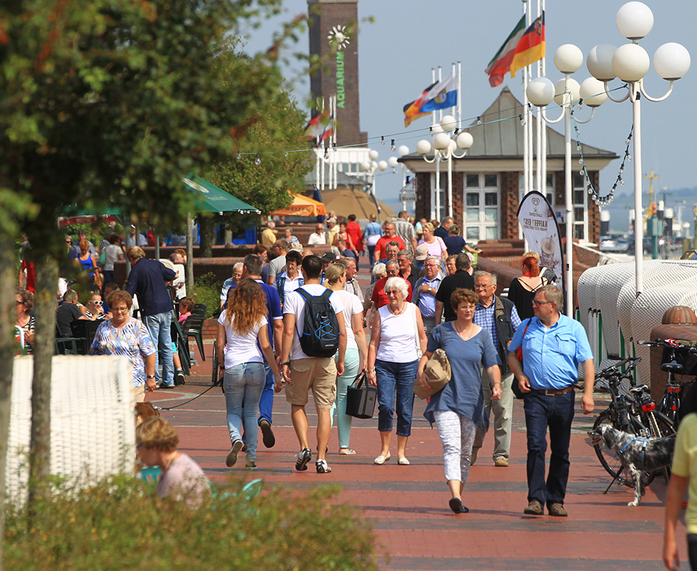 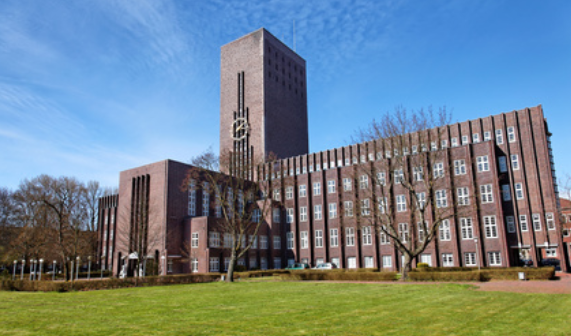 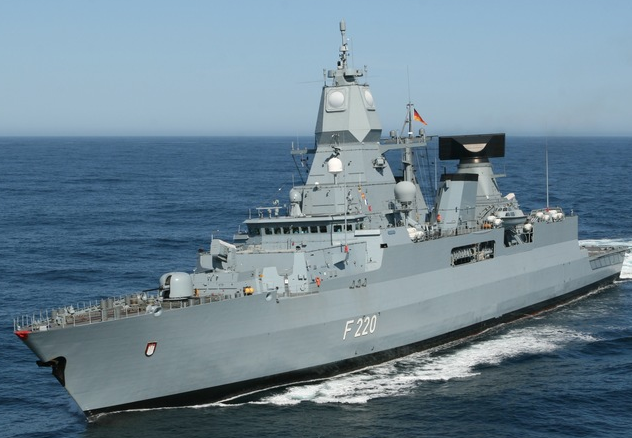 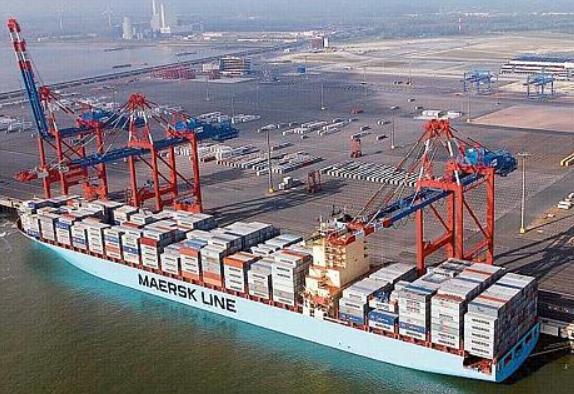 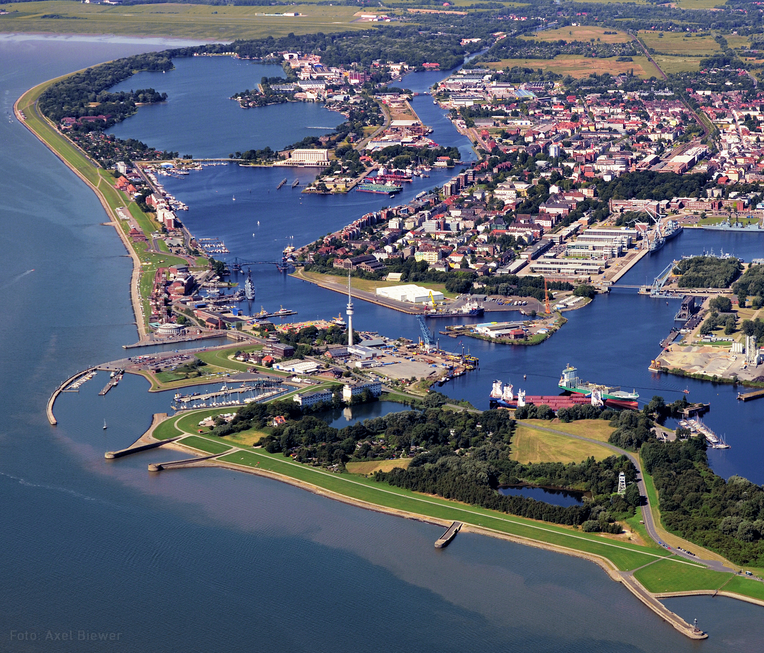 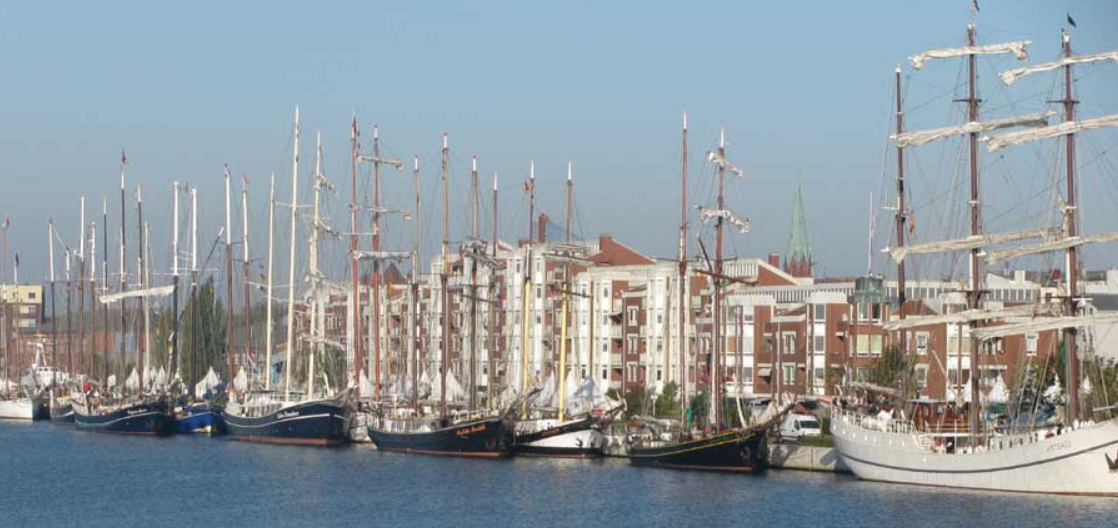 10
10
10
wilhelmshaven
Watersports
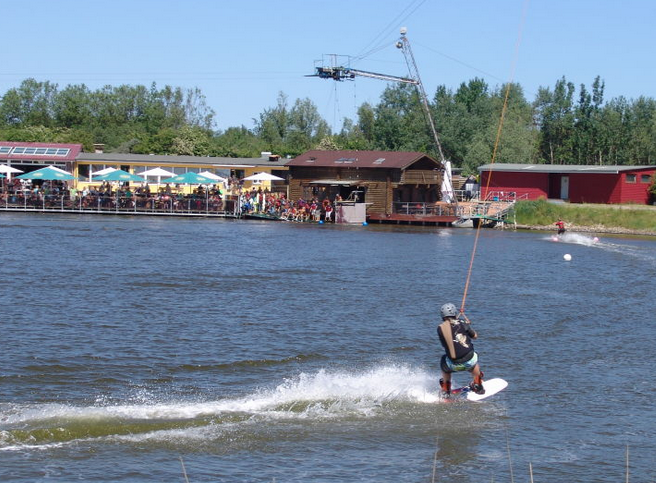 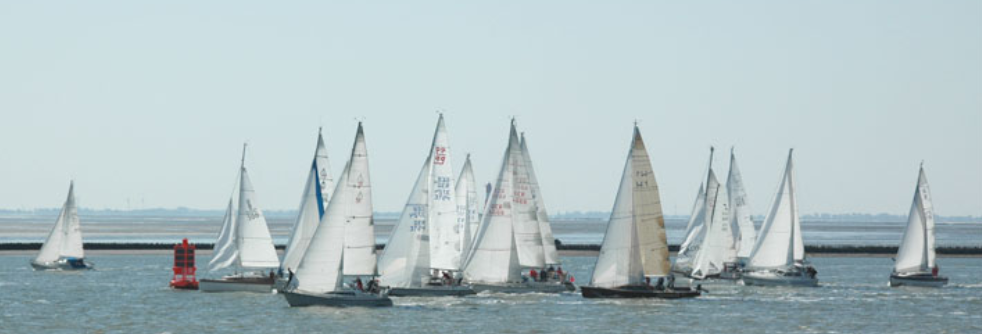 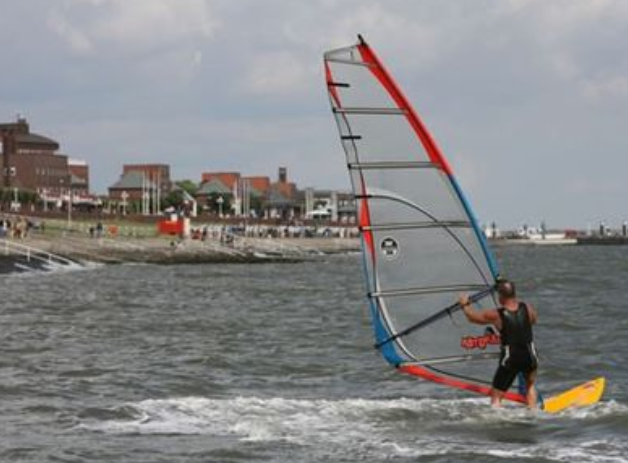 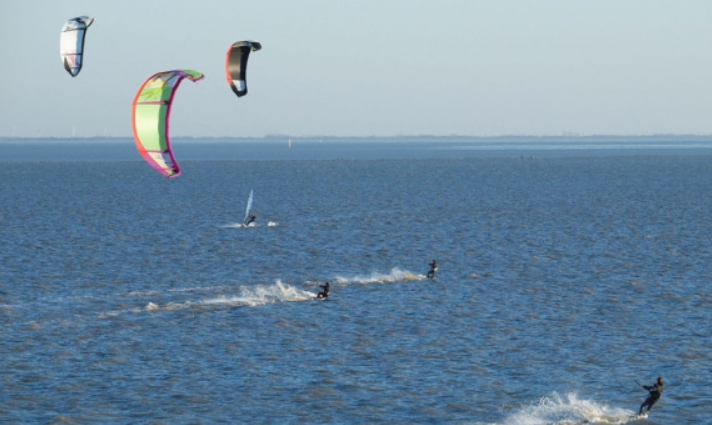 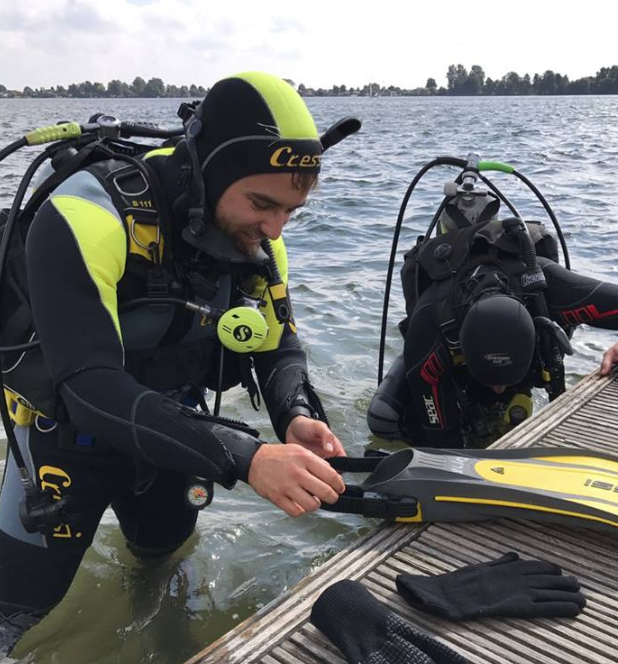 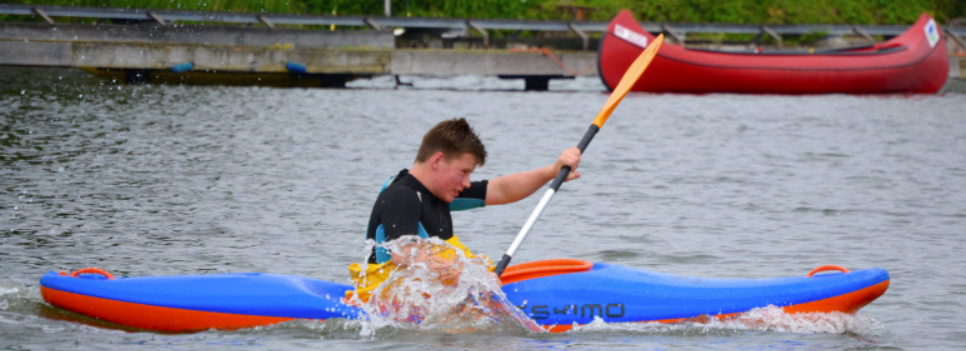 Watersports
11
11
11
4th SummerproJECT 2020 in GERMANY
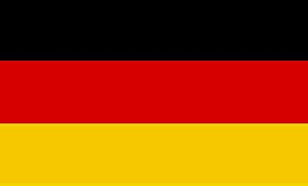 Cooperation since 1987 - Summerprojects since 2014
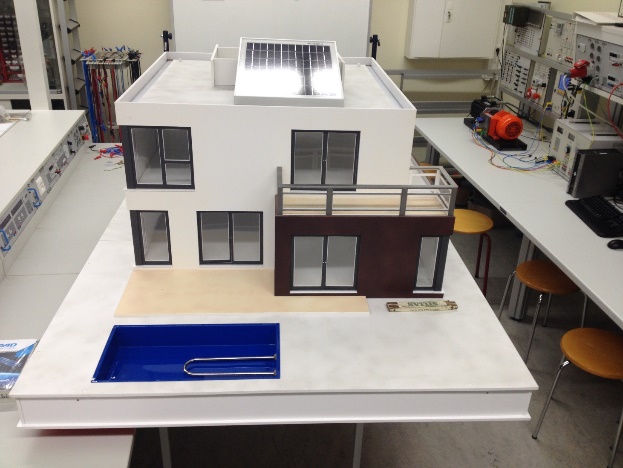 OFFER IN 2020: international smart home project
March – September
6 weeks in Germany at Jade - July 6th to August 16th 2020
2 x 3 cts (3 cts theoretical part, 3 cts practical part)
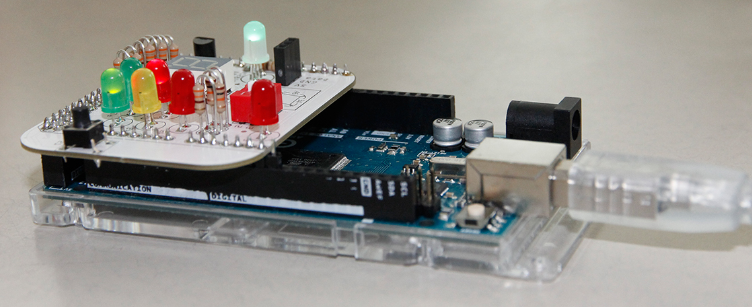 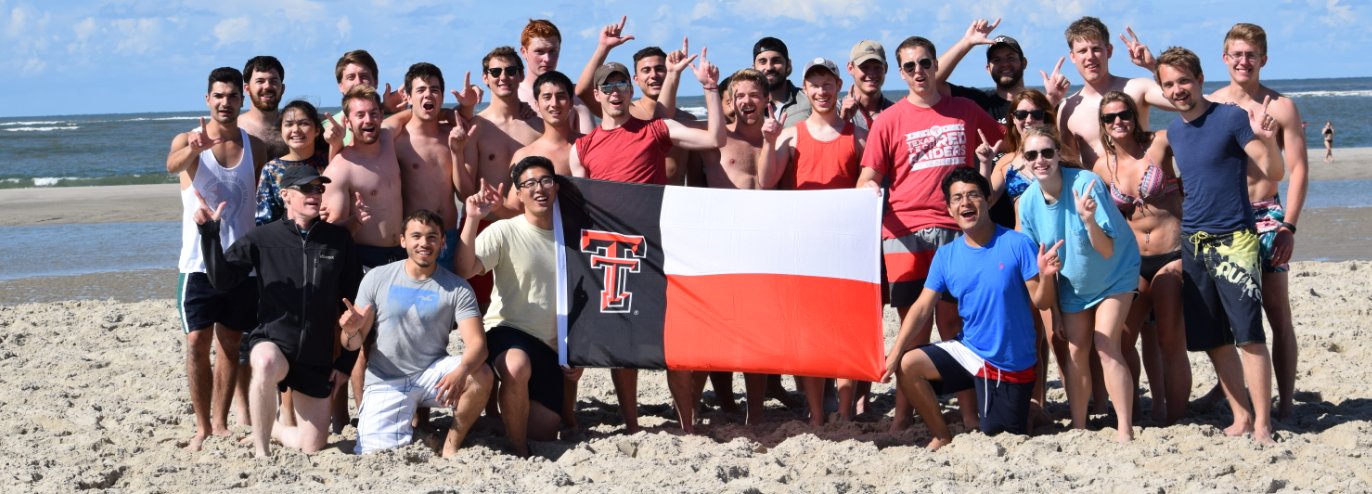 Largest continuous tidal flats in the world!
Lower Saxony Wadden Sea National Park
UNESCO World Heritage since 2009
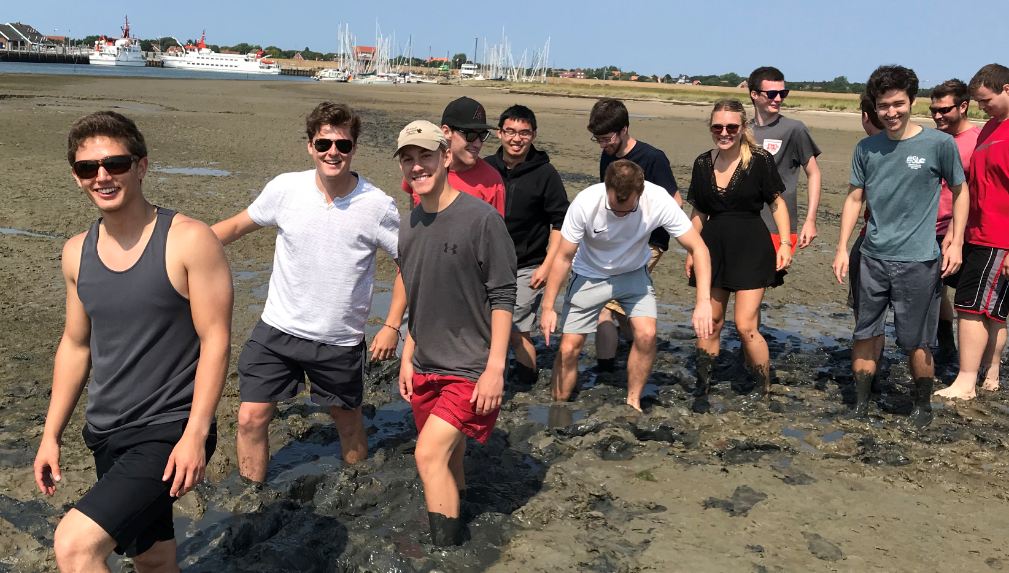 Costs
$2.500 housing & breakfast
$   750 program & activities fee
+ TTU fees
www.jade-hs.de/ttu
12
12
12
Engineering Research in Germany sponsored by Jade University of Applied Sciences
The project – overview:
International groups are built. 4-6 groups mixed with American and German students. Each group will work on a sub-project!
The students receive a complete physical system of a house model.
By using their skills they have to…

… create a concept
… complete the phys. system
     with sensors and actors 
… program the software and
… test the program
... control whole system via a wireless connection.
… the results of the sub-projects will be finally presented at TTU.
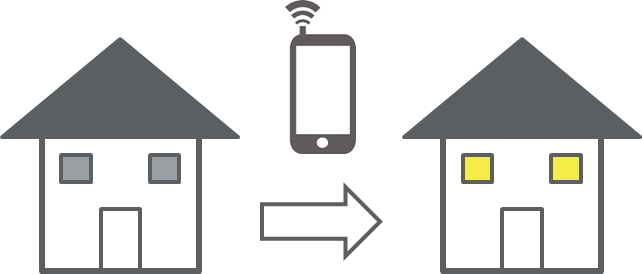 International groupwork.
13
13
13
Model
Rooms have enought space for installing light and heating systems

Roof with possibilities for the installation of a photovoltaic cells

Foundation plate (place for control systems, electronics and storage)
Model home on a scale of 1:10
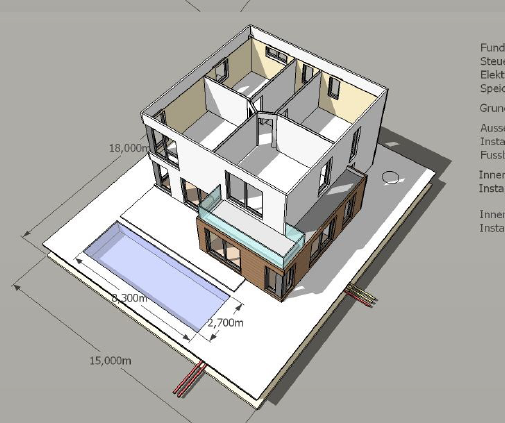 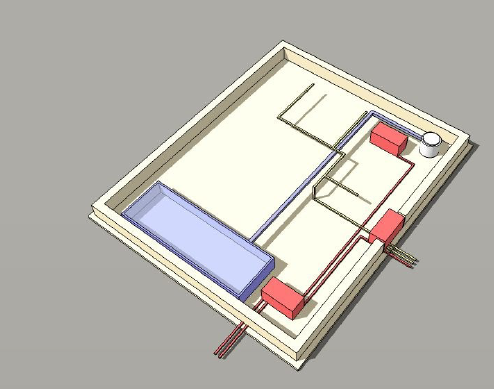 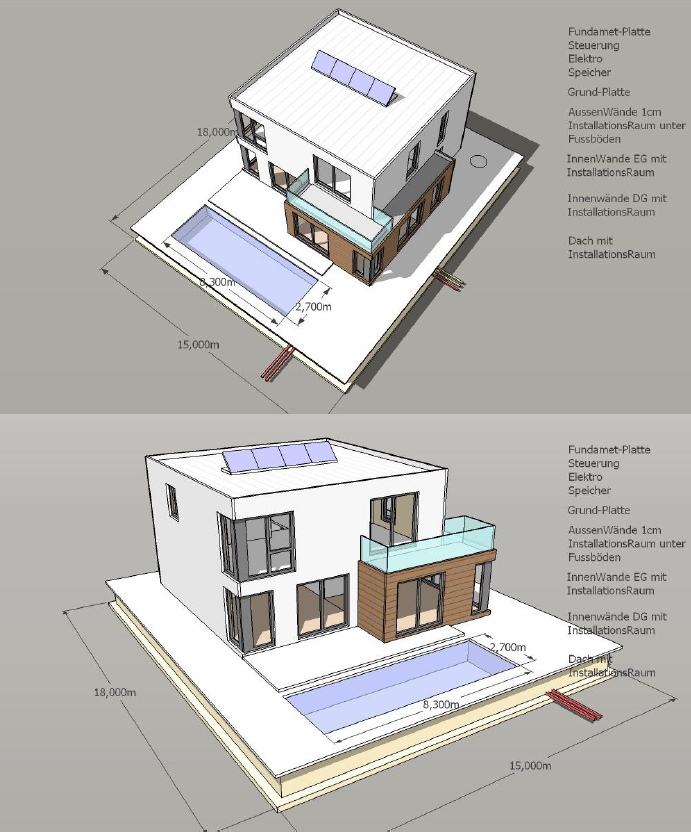 14
14
14
Model
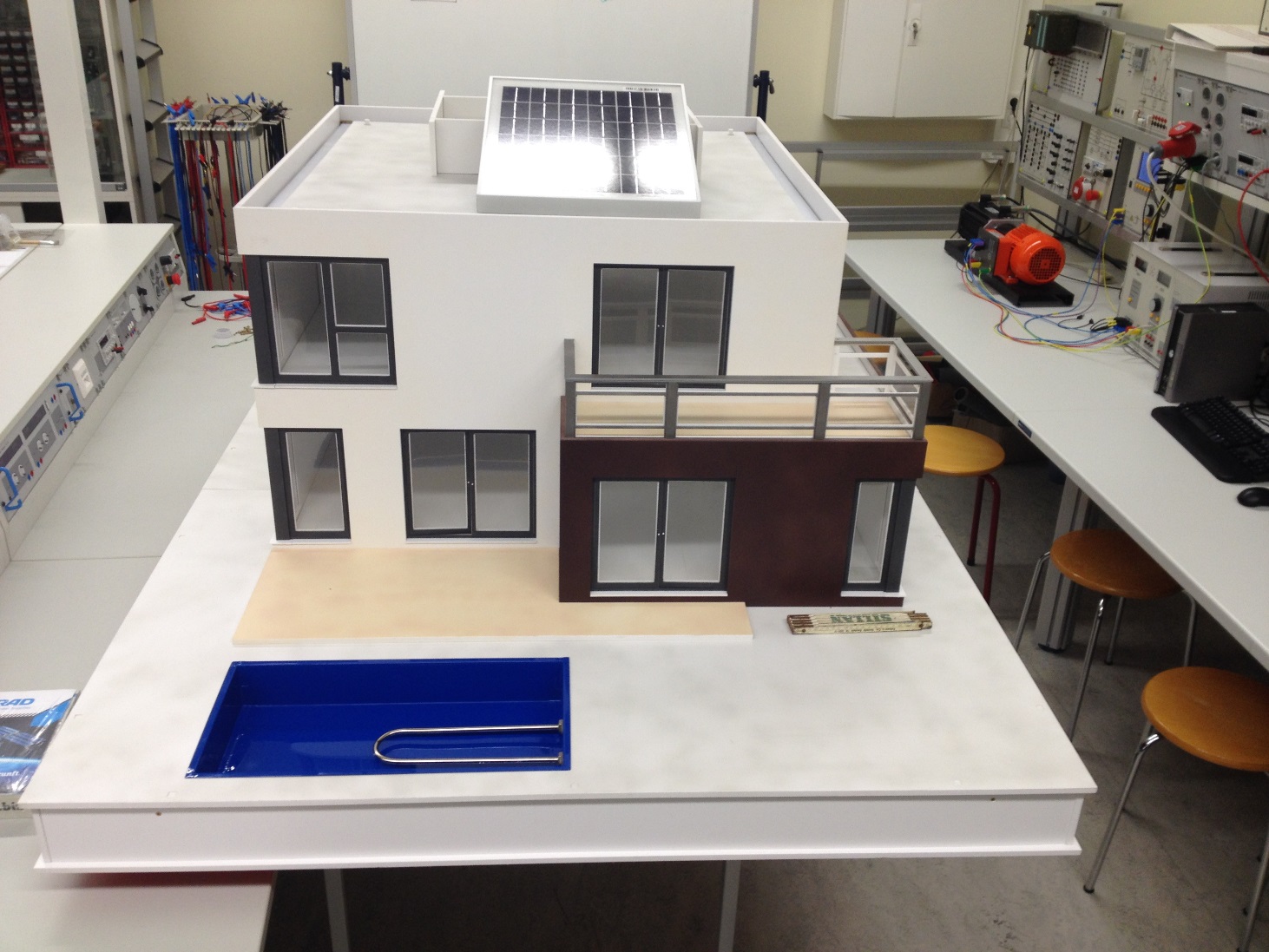 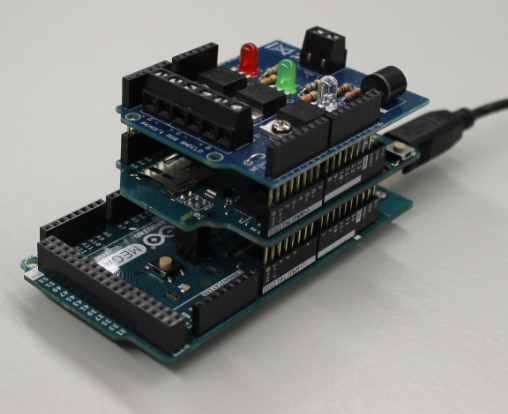 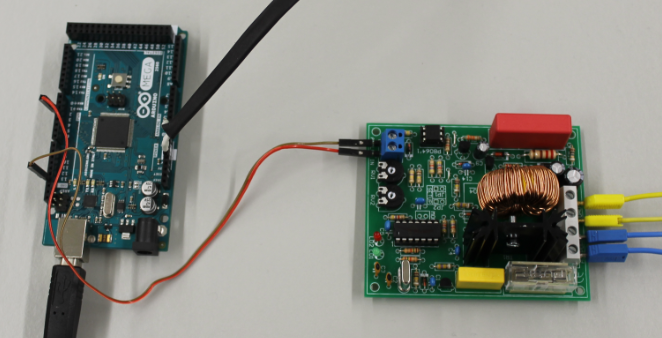 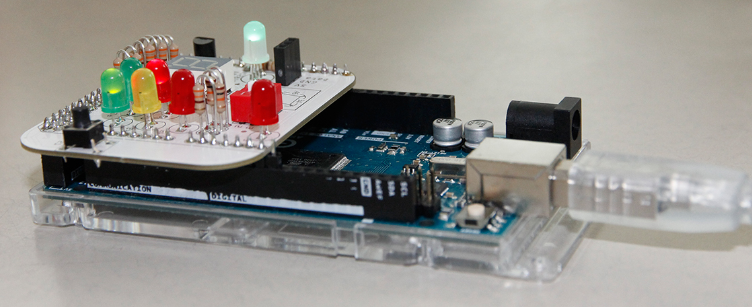 Model 1:10
15
15
15
functions
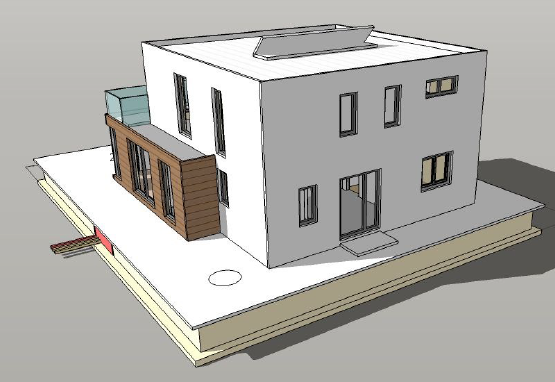 Photovoltaics
Heating
Electricity
Security system
Programming
16
16
16
Sub-projects
Message
17
17
17
International experience
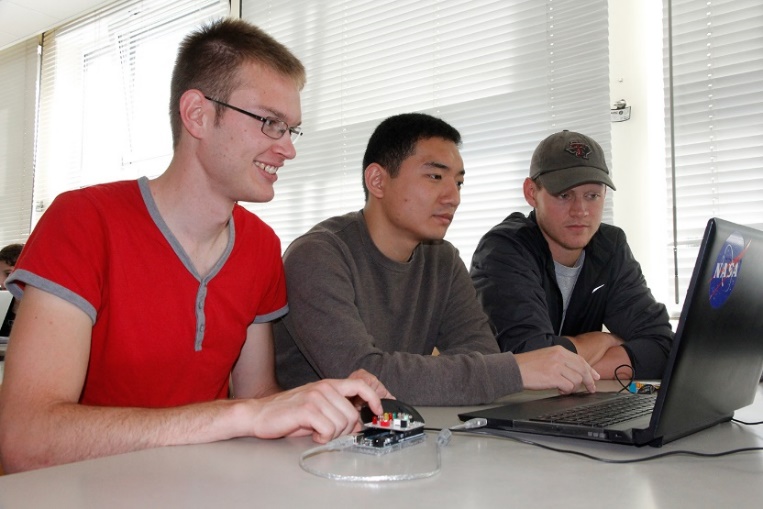 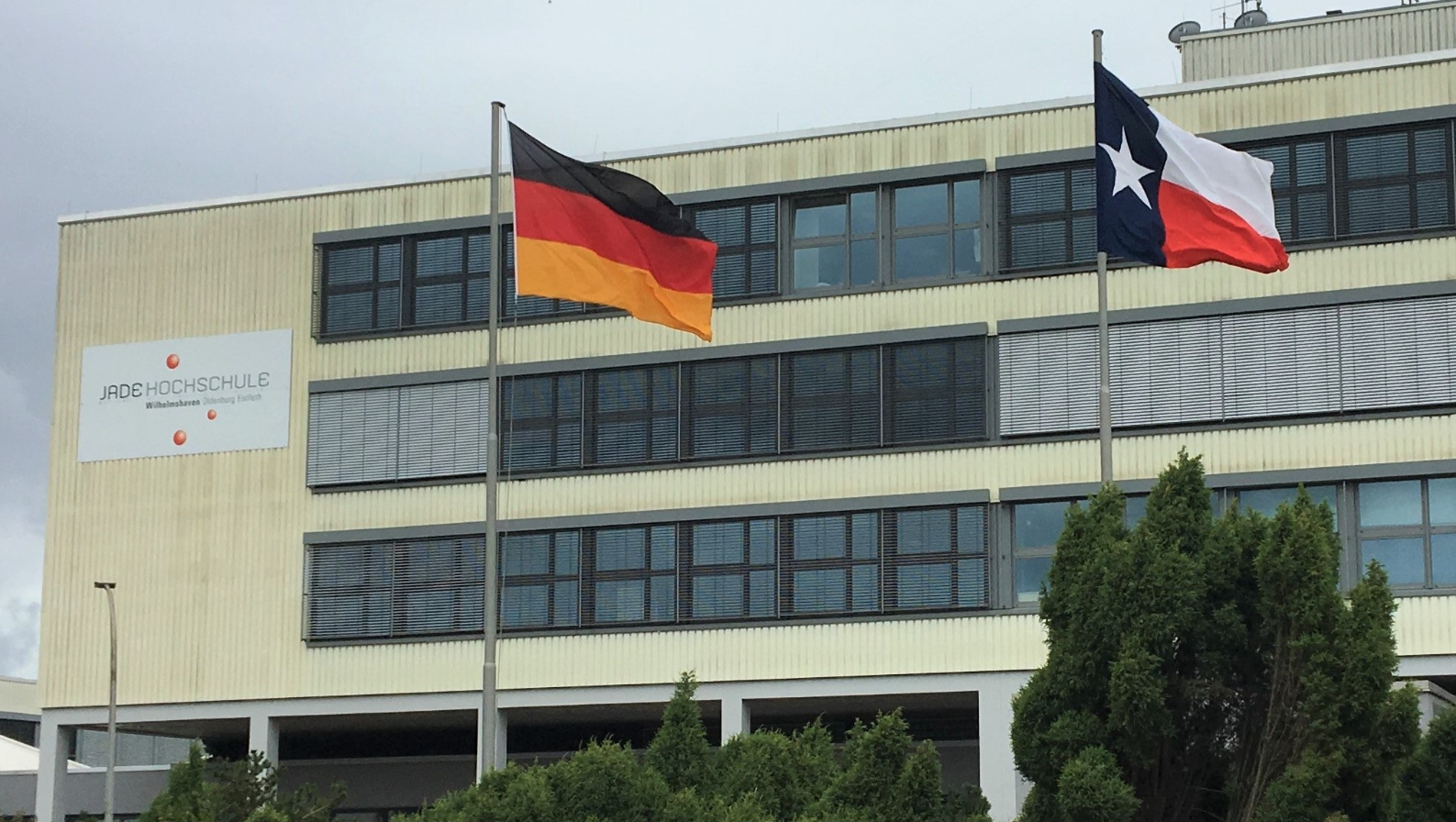 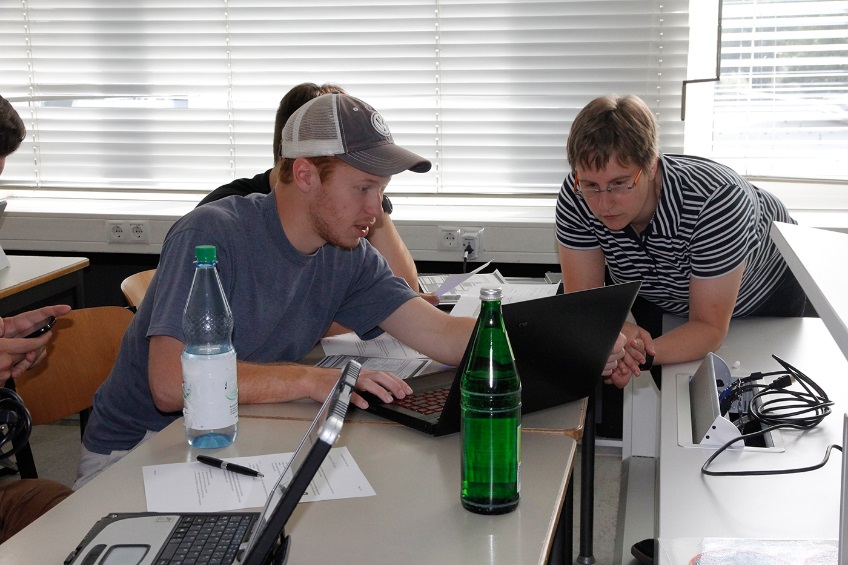 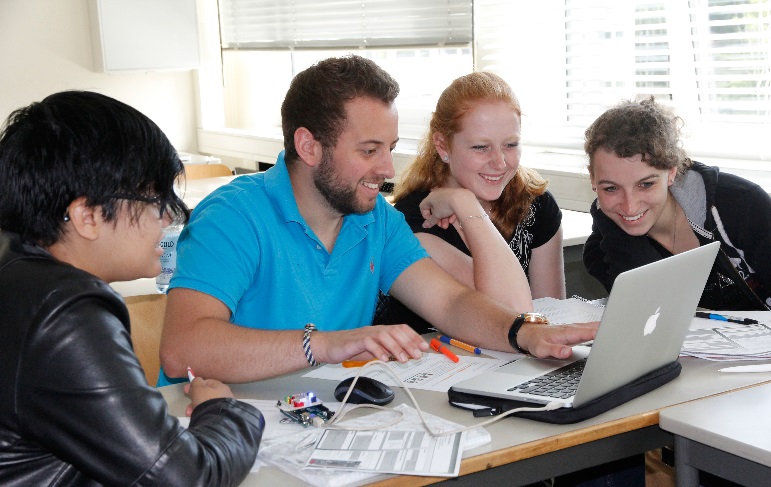 International experience during group-work in Wilhelmshaven
18
18
18
Additional program
Additional program
welcome lunch
guided town walk Wilhelmshaven
sightseeing bus tour Wilhelmshaven
welcome dinner
visit of the German Emigration Center Bremerhaven
volleyball with dinner
Spiekeroog island daytrip - World Heritage Wadden Sea
inner/outer harbor roundtrip
visit of the German Navy museum
final barbeque
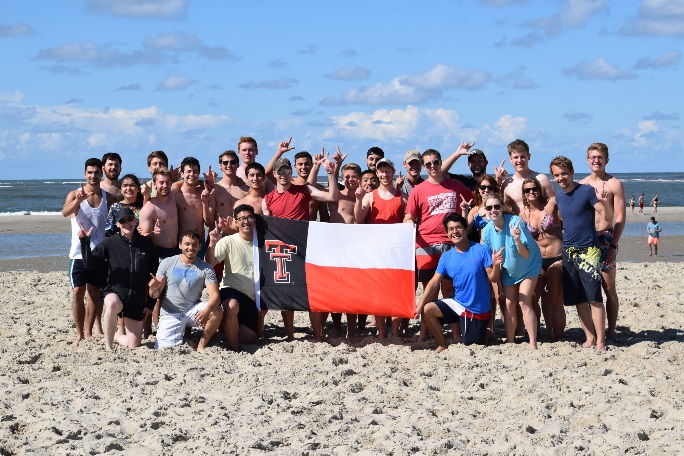 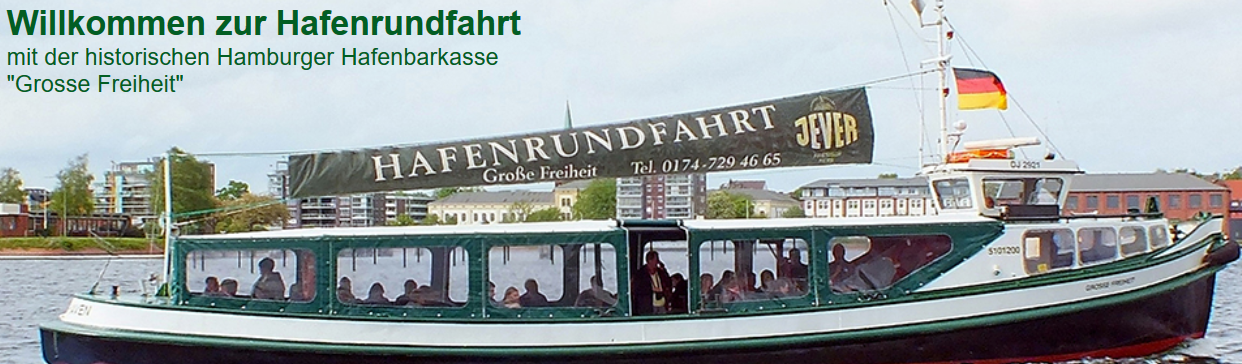 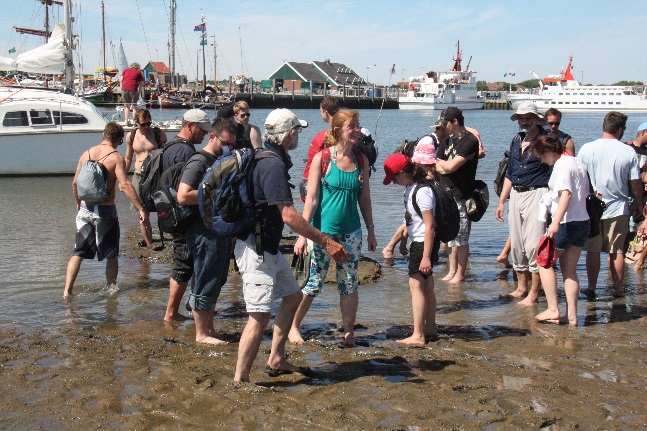 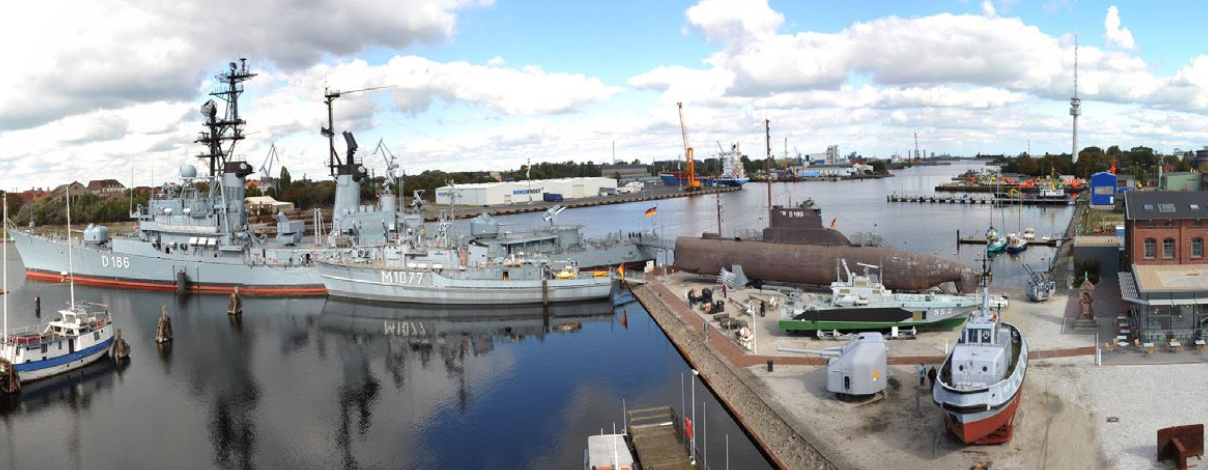 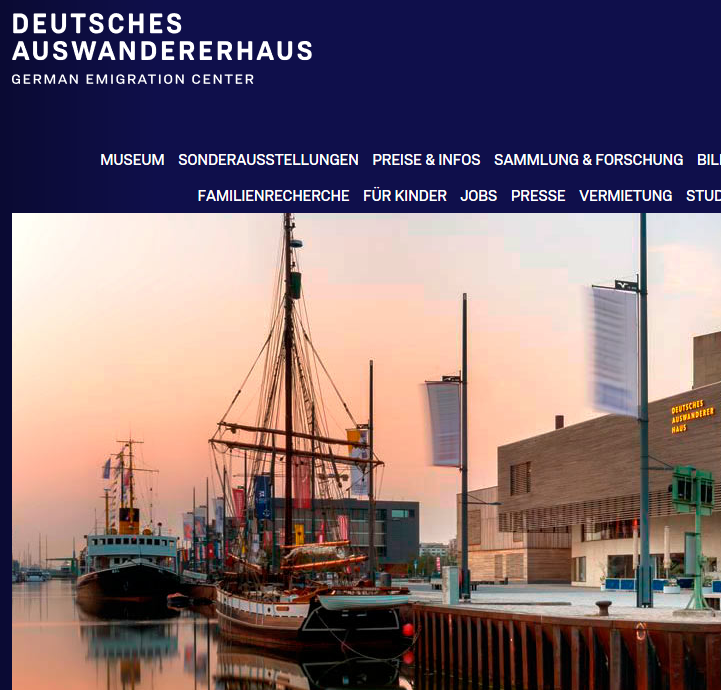 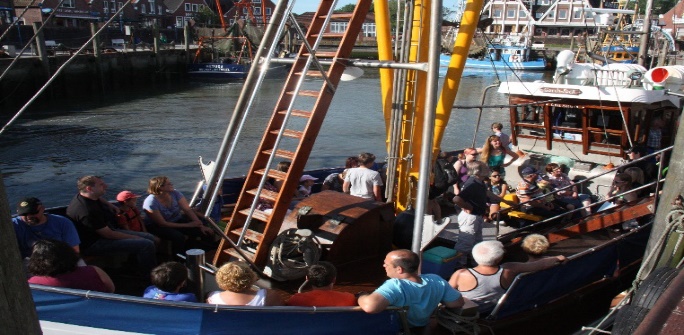 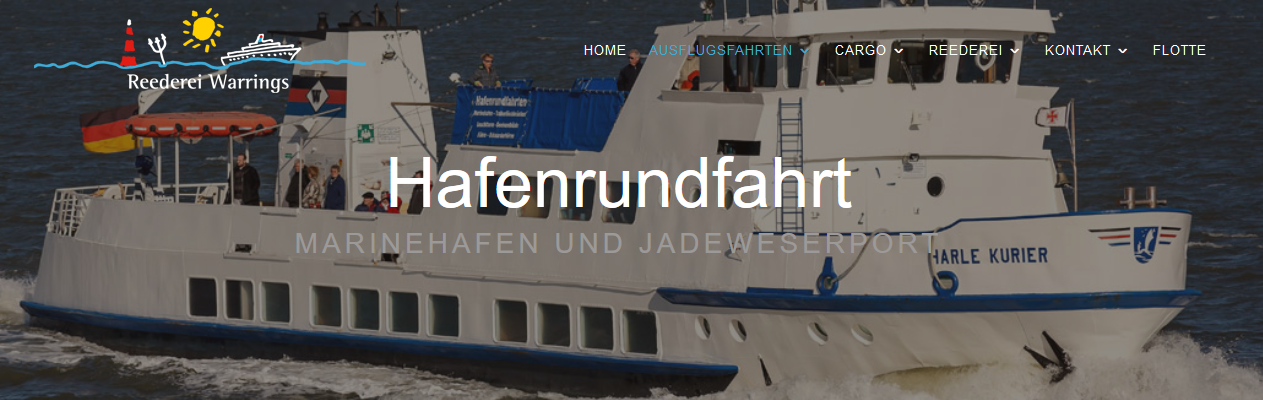 Having fun.
19
19
19
WEBSITE
Visit Germany Wilhelmshaven!
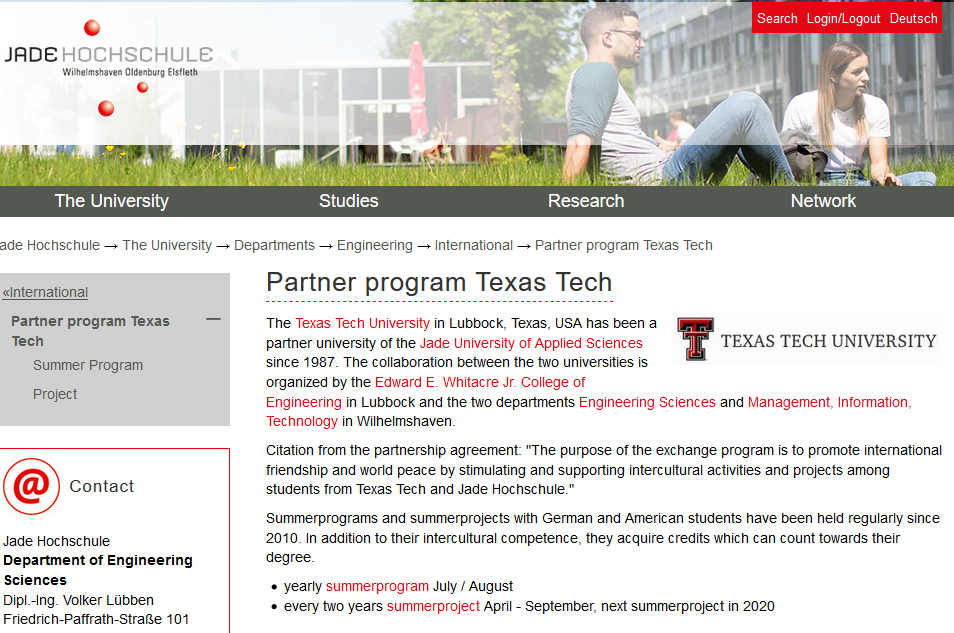 www.jade-hs.de/ttu
20
20
20